Základní umělecká škola Stochov
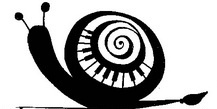 Tereza Šindelová 

Učitelství pro 1.st. ZŠ První ročník, PS
NĚCO MÁLO O ŠKOLE…
Dlouholetá tradice v našem městě
Příjemné prostředí, rodinná atmosféra, přátelští pedagogové
Aktivní účast na kulturních akcích:
Koncerty 
Tuchlovická pouť
Středočeský folklórní festival
Vánoční přehrávky
Masopust
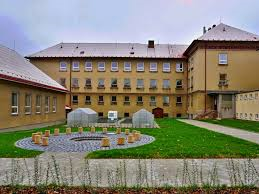 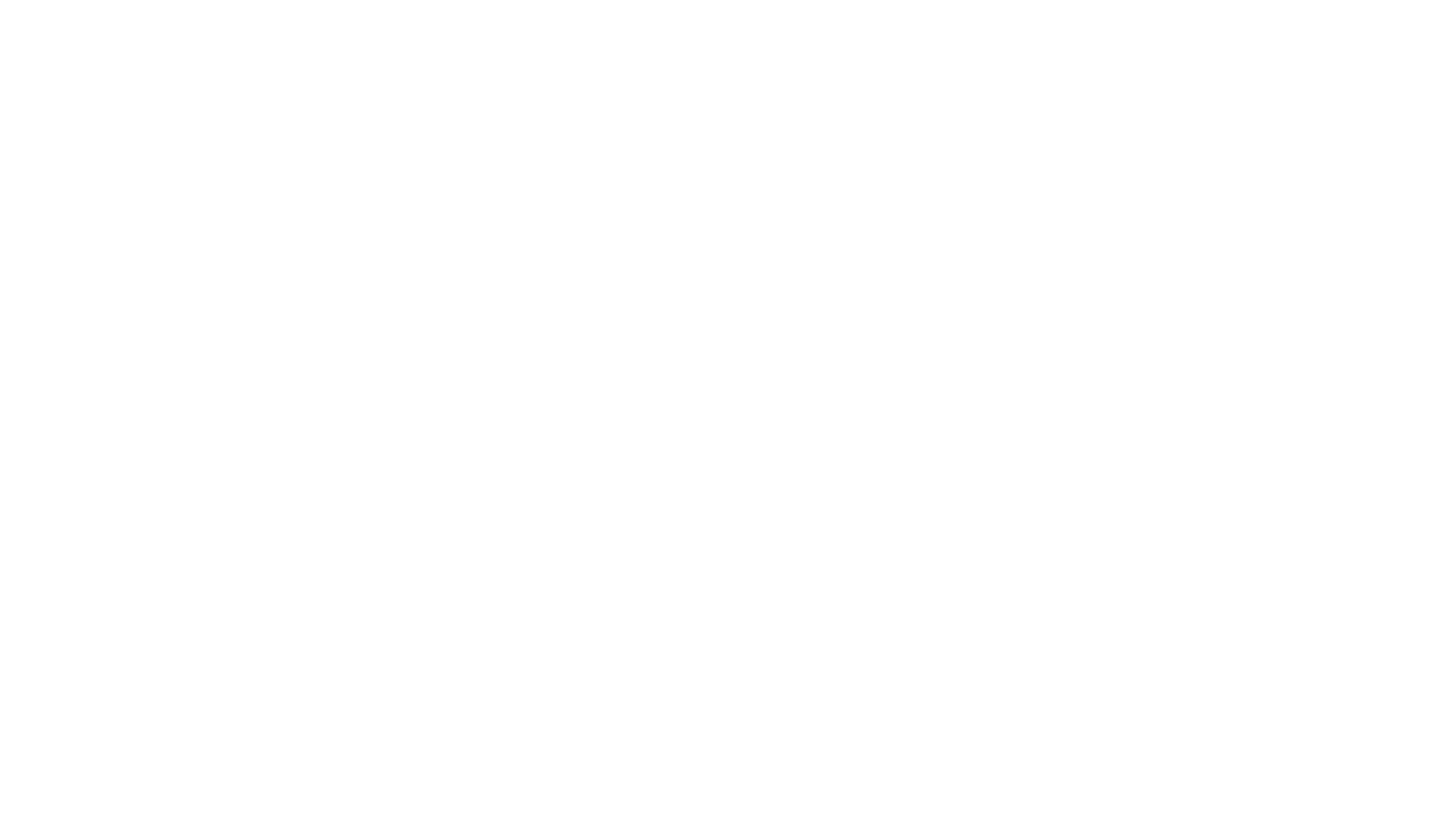 Zajištění výuky i v okolních městech:
Tuchlovice
Lány 
Kamenné Žehrovice
VÝUKA...
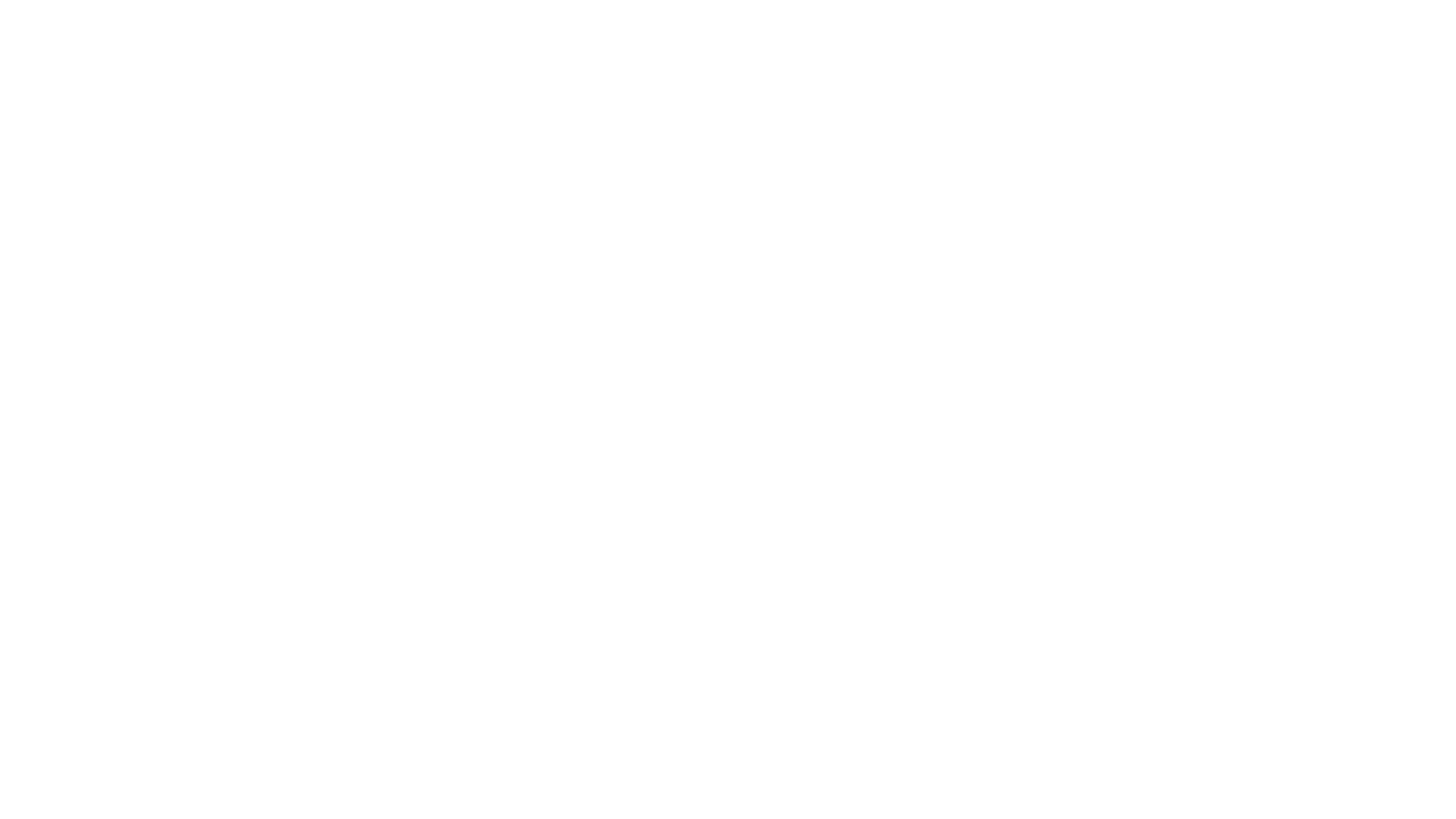 VÝUKA…
Výuka:
Hudební obor
Výtvarný obor
Dramatický obor
Taneční obor

Žáci si následně volí i specializaci – např. v rámci hudebního oboru hra na klavír
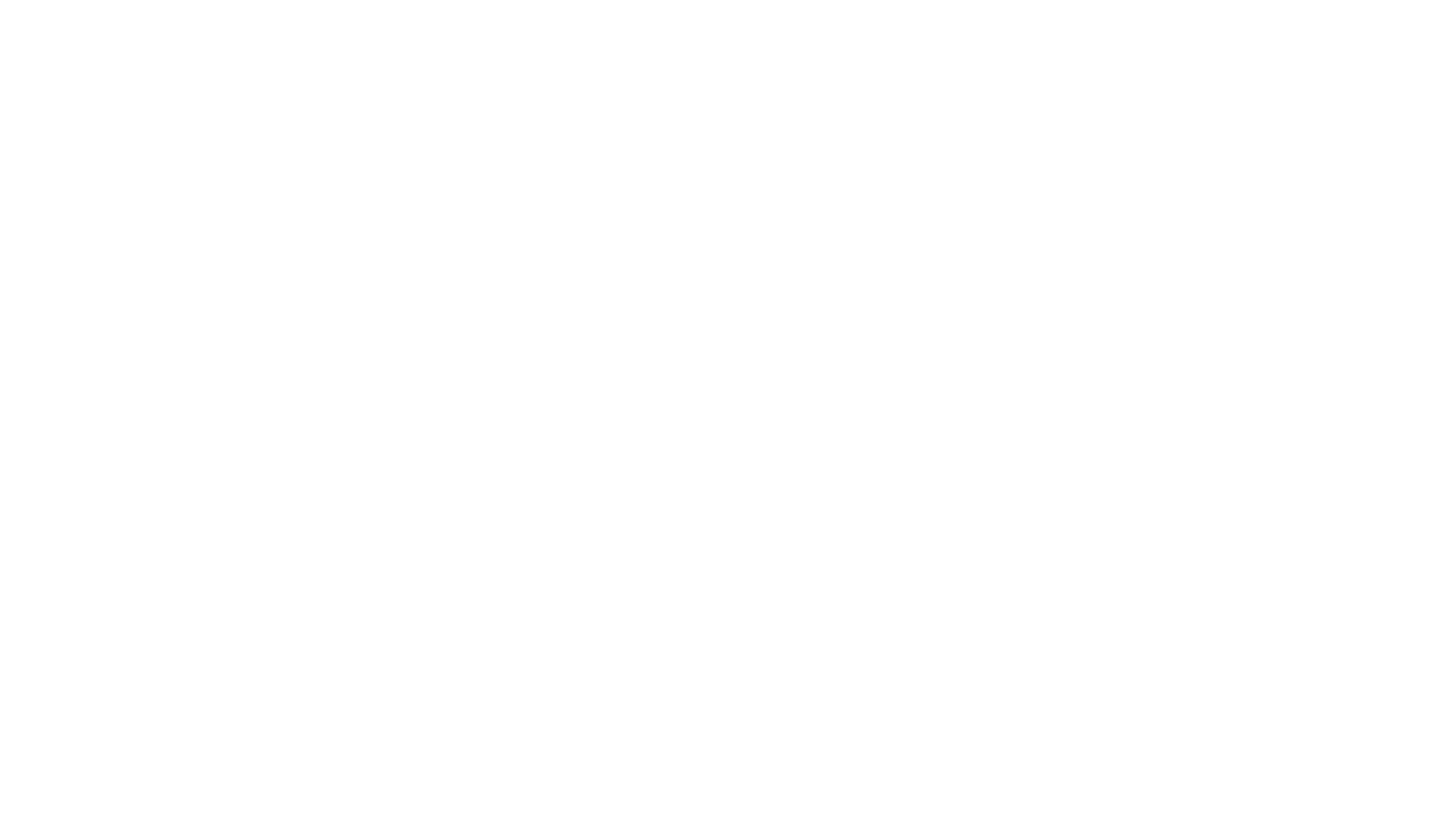 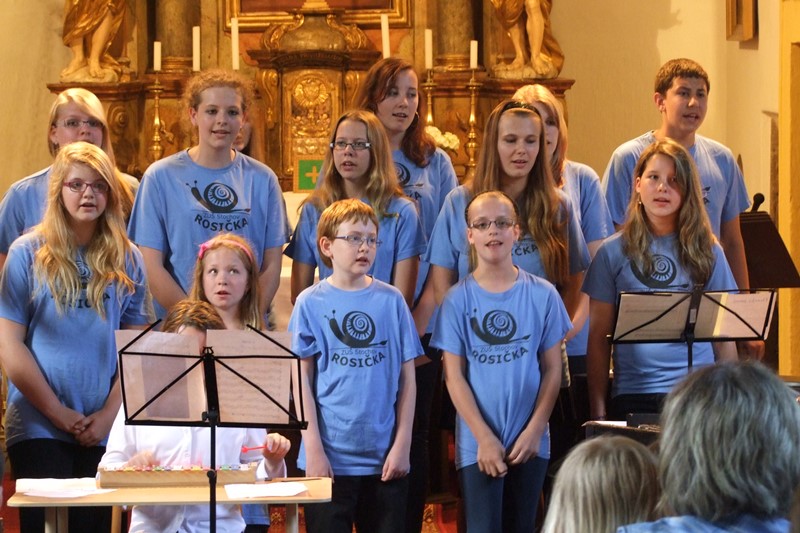 ROSIČKA…
Školní pěvecký sbor
Spolupráce se školním orchestrem
Časté koncerty v kostelích
Vedení sboru – současná ředitelka ZUŠ – Mgr. Tereza Mlynaříková
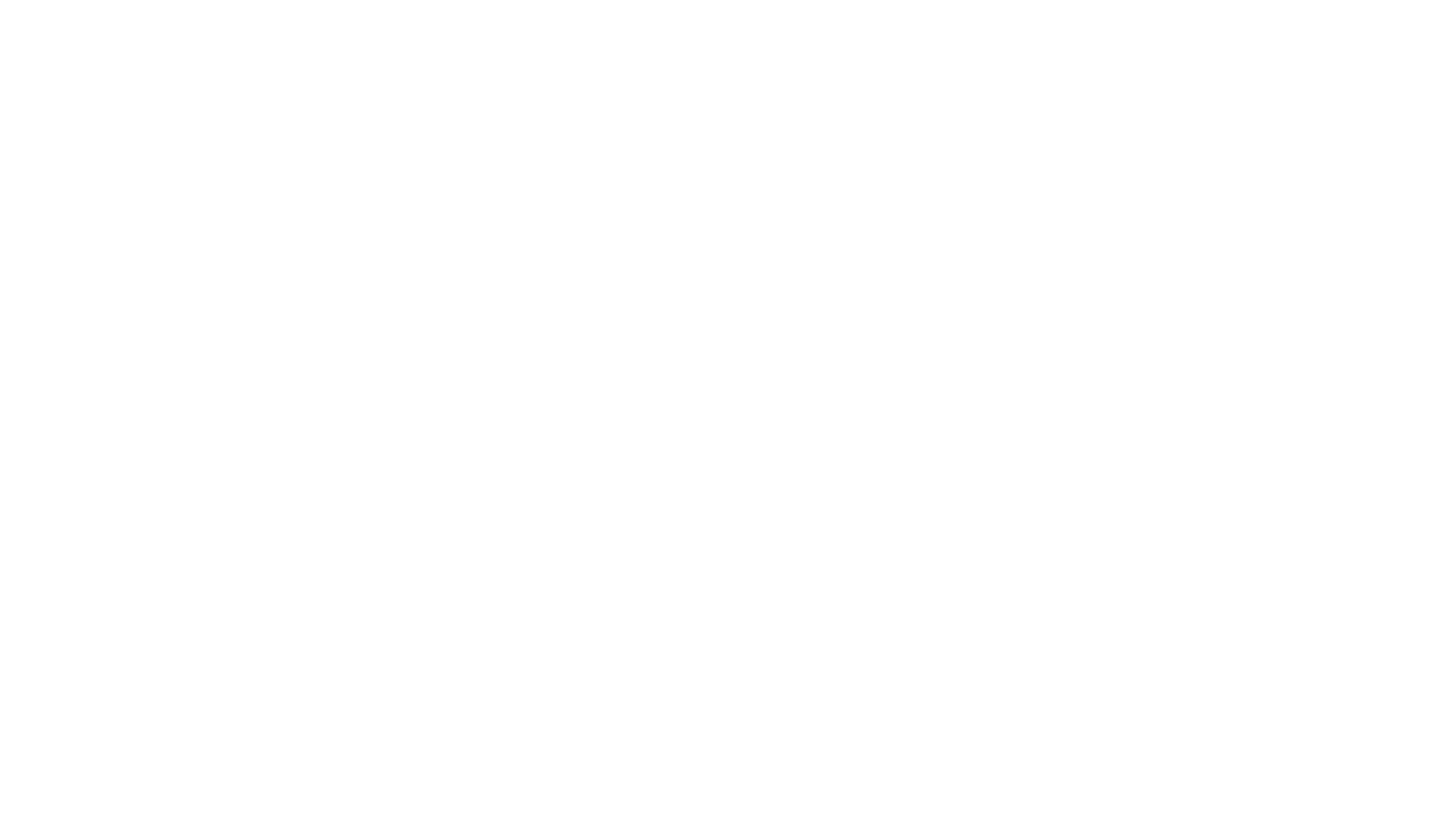 Příprava a vedení hudební nauka
    (PHV +1.-4. ročník)
Hodiny byly různé a pestré
Výpomoc – doprovod žáků na klavír, přidělování hudebních nástrojů žákům
Role učitele – zadávání a oprava písemných prací, vysvětlování nové látky
PRAXE…
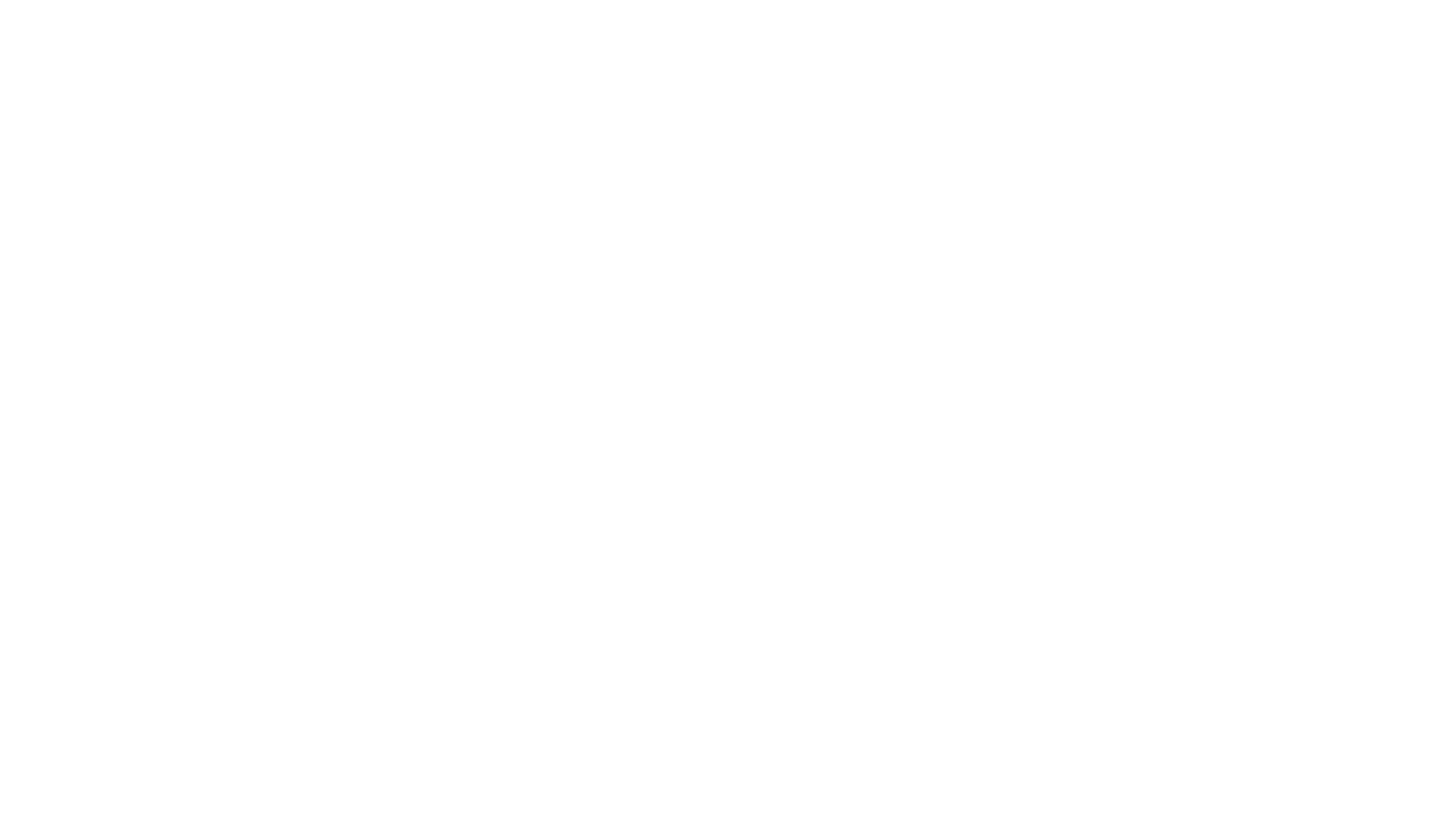 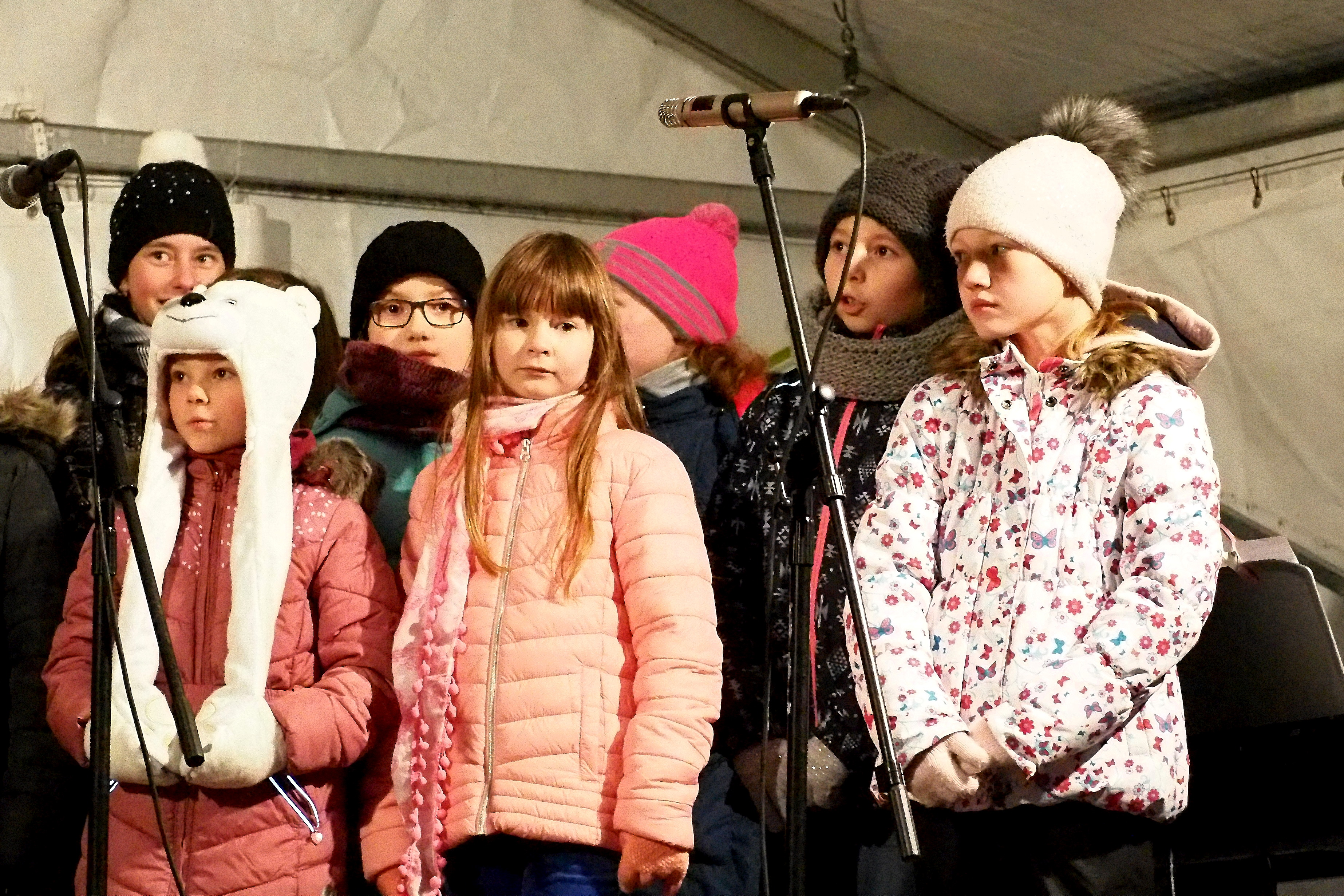 ROZSVÍCENÍ VÁNOČNÍHO STROMU…
Vystoupení žáků  ZUŠ Stochov
Příprava od listopadu
Každoroční tradice
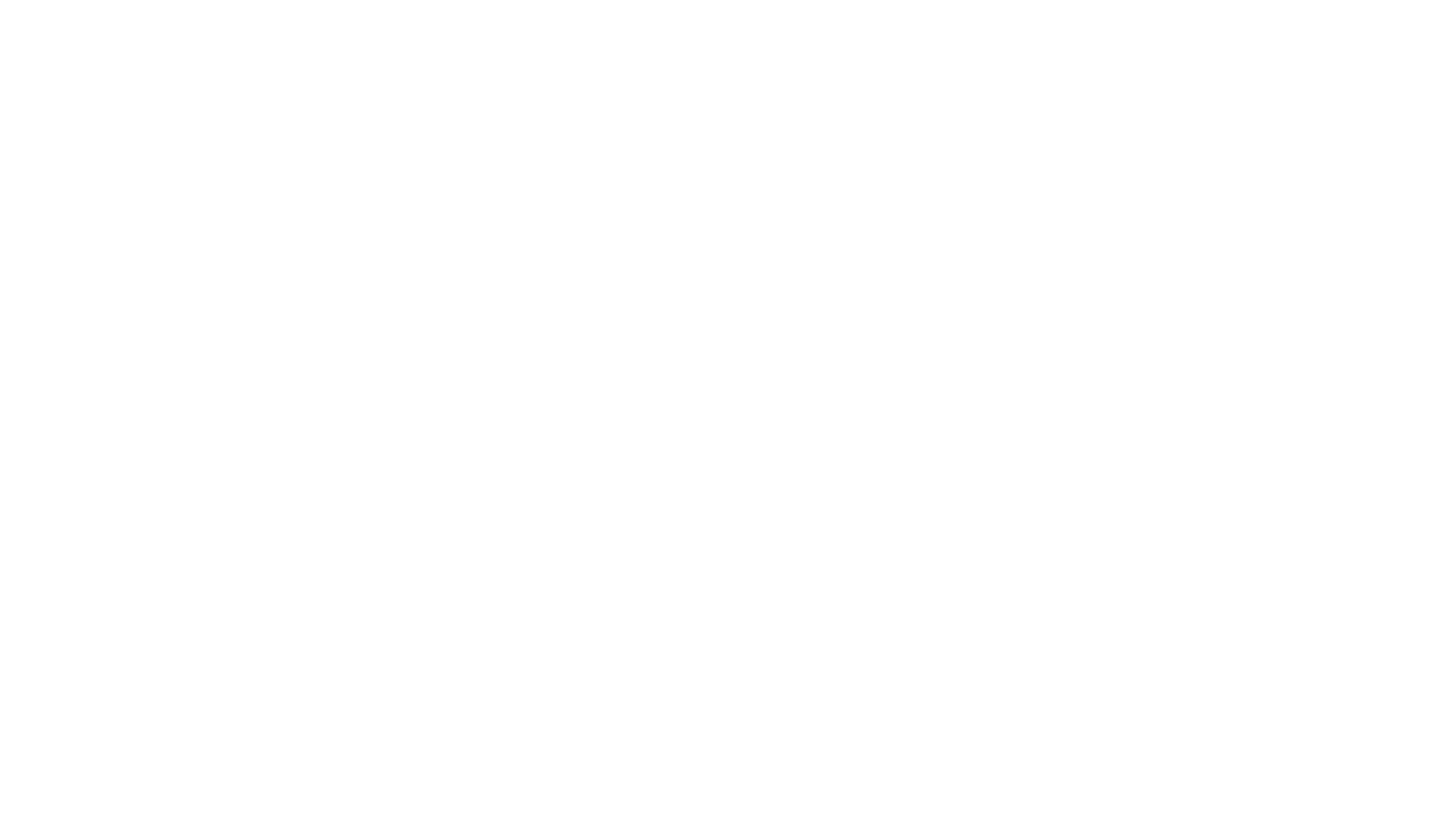 Krátké opakování
Hra na hudební nástroje
Zpěv
Nová látka - procvičování
PŘÍPRAVA HODINY…
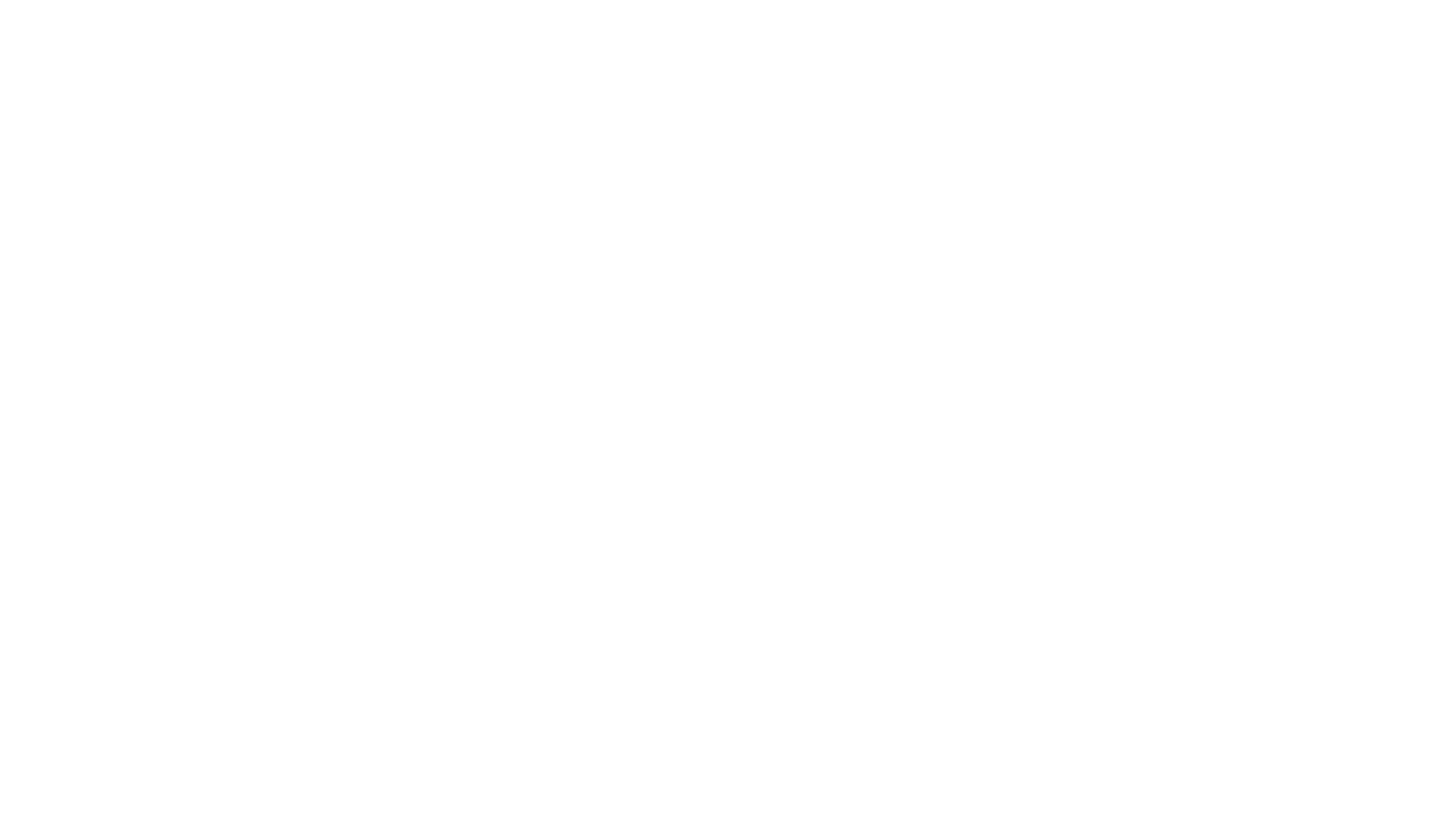 Páteční výuka (od 14:00 – 17:00) - náročné, jinak příjemné hodiny
Zajímavé hodiny – program a hra
Žáci rádi hrají na různé hudební nástroje (boomwhacker, …)
Náročnost realizace vystoupení a organizace s tím spojená
Spolupráci i v budoucnu
ZÁVĚREM…
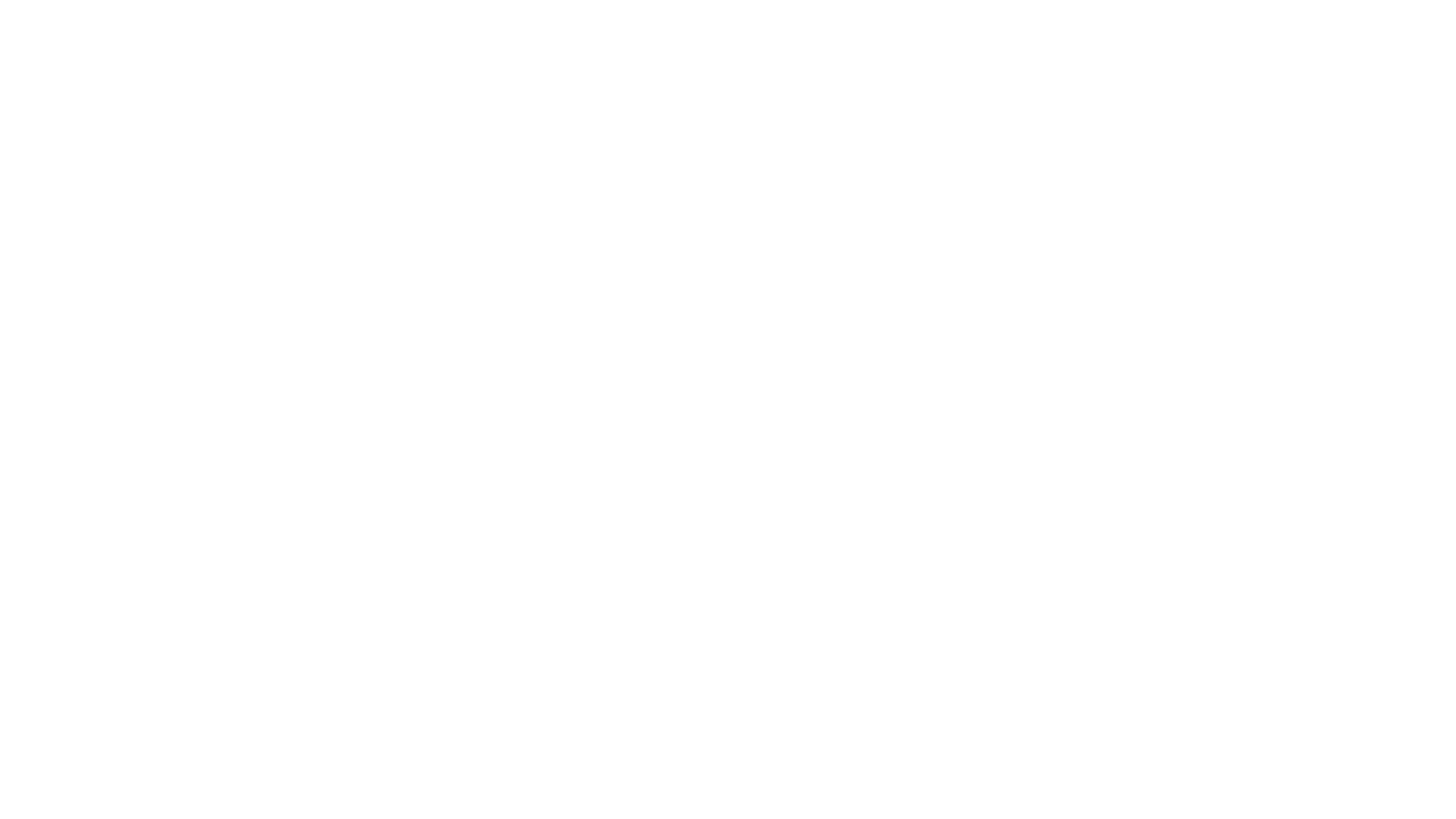 ZDROJE, CITACE…
https://zsstochov.cz/zakladni-umelecka-skola/o-zus-stochov/
"AUTOR NEUVEDEN". https://zsstochov.cz/ [online]. [cit. 20.12.2019]. Dostupný na WWW: https://zsstochov.cz/zakladni-skola/fotogalerie/ 
- obr. č. 1
"AUTOR NEUVEDEN". https://zsstochov.cz/ [online]. [cit. 20.12.2019]. Dostupný na WWW: https://zsstochov.cz/zakladni-skola/fotogalerie/ 
- obr. č. 3
ŠINDELOVÁ, Tereza. https://www.rajce.idnes.cz/ [online]. [cit. 20.12.2019]. Dostupný na WWW: https://phototersin.rajce.idnes.cz/ 
- obr. č. 4
ŠINDELOVÁ, Tereza. https://www.rajce.idnes.cz/ [online]. [cit. 20.12.2019]. Dostupný na WWW: https://phototersin.rajce.idnes.cz/ 
- obr. č. 5